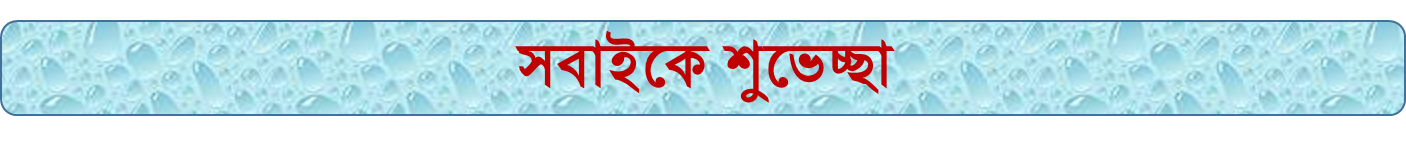 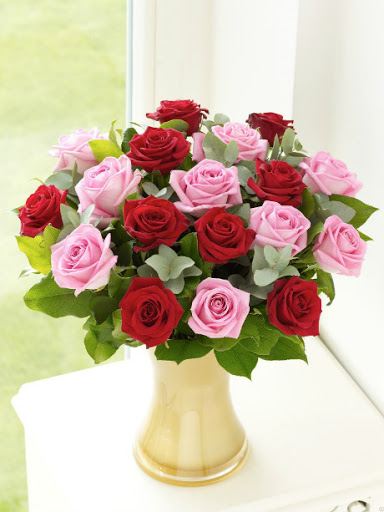 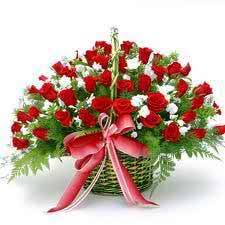 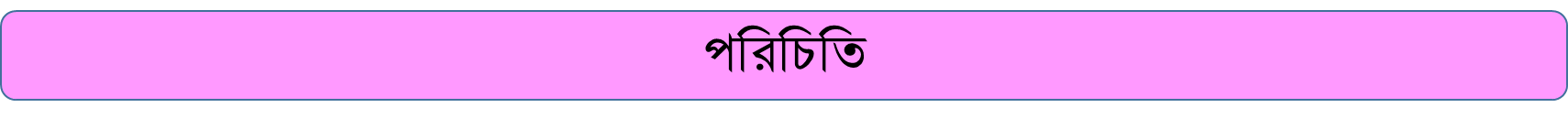 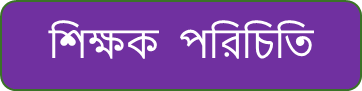 পাঠ পরিচিতি
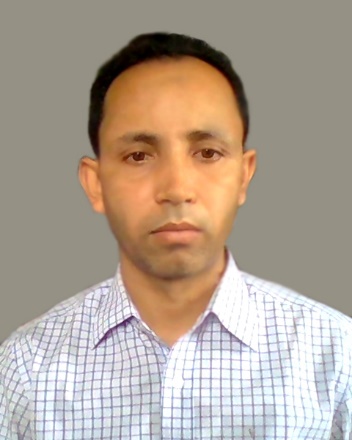 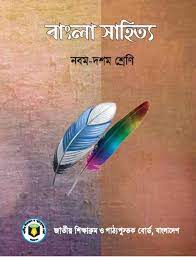 নামঃ শেখ মোহাম্মদ আজিজুল হক
সহকারি শিক্ষক (বাংলা)
মির্জাপুর উচ্চ বিদ্যালয়
শ্রীমঙ্গল,মৌলভীবাজার ।
শ্রেণিঃ নবম /দশম  
     বিষয়ঃ বাংলা সাহিত্য 
     সময়ঃ ৪৫ মিনিট
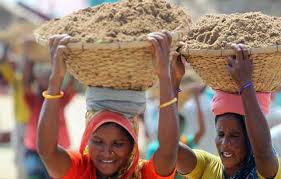 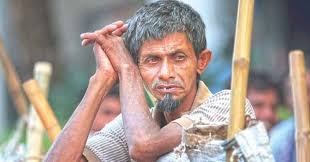 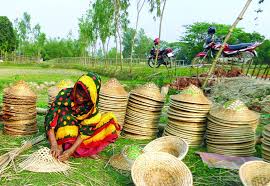 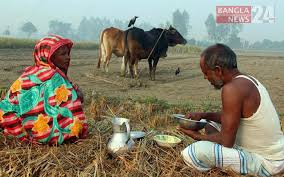 আজকের পাঠ
উপেক্ষিত শক্তির উদ্ধোধন

কাজী নজরুল ইসলাম
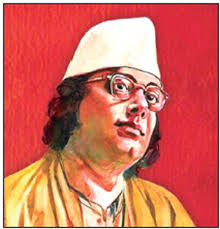 শিখন ফল
এই পাঠ শেষে শিক্ষার্থীরা ------- 
১। লেখক পরিচিতি বলতে পারবে; 
২।ছোটলোক সম্প্রদায়ের অন্তর’ কাঁচের ন্যায় স্বচ্ছ’ এ কথা ব্যাখ্যা করতে পারবে।
৩। দেশ উন্নয়নে দশ আনা শক্তি  কাদের উপর নির্ভর করছে তা বর্ণনা করতে পারবে।
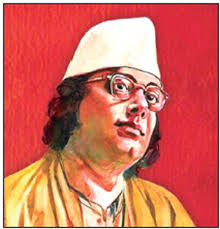 লেখক পরিচিত
জন্ম
১৮৯৯ সালে
লেটো গানের দলে
ছেলাবেলায় যোগ দেন
১৯৭১ সালে
সেনাবাহিনীতে যোগ দেন
অগ্নিবীনা,বিষের বাষি, ছায়ানট,প্রলয় শিখা,ইত্যাদি
কাব্য গ্রন্থ
ব্যথার দান,রিক্তের বেদন, মৃত্যুক্ষুধা,শিউলিমালা ইত্যাদি
গপ্ল
যুগবাণী,দুর্দিনের যাত্রী,রাজবন্দী ইত্যাদি
উপন্যাস
১৯৭৬ সালে
মৃত্যু
একক কাজ
২। সেনাবাহিনীতে যোগ    দেন কত সালে ?
১। লেখকের জন্ম সাল লেখ
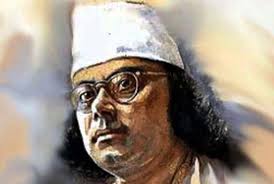 ৩। ২টি কাব্যের নাম লেখ
৪। মৃতু সাল লেখ।
৫। ২টি গল্পের নাম লেখ।
আদর্শ পাঠ
সরব পাঠ
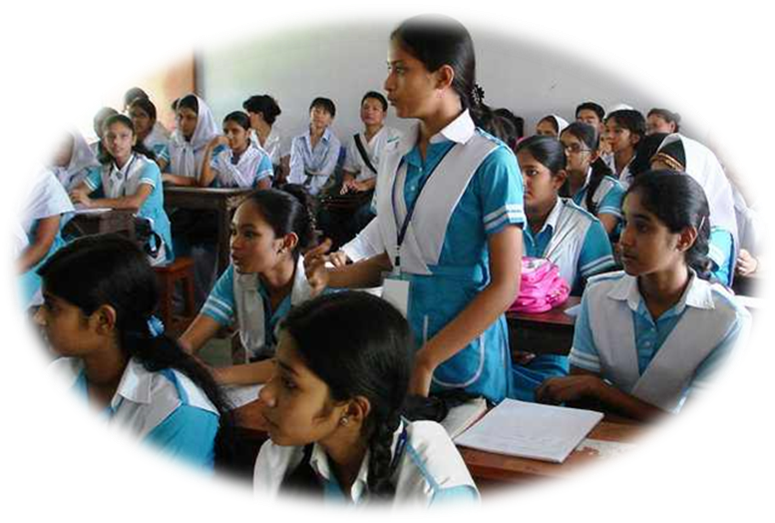 ছবির মাধ্যমে পাঠ বিশ্লেষন,  শিক্ষক ক্লাসে বুঝিয়ে দিবেন
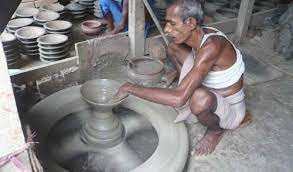 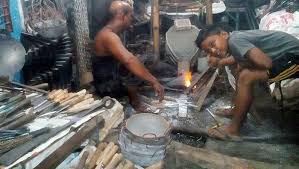 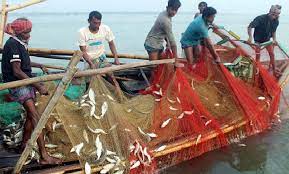 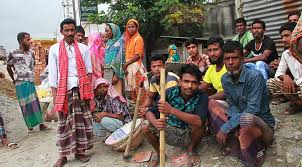 কামার, কুমার,  শ্রমিক,  জেলে  সবাই ছোটলোক ছোটলোক সম্প্রদায়
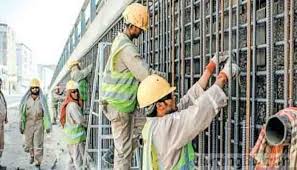 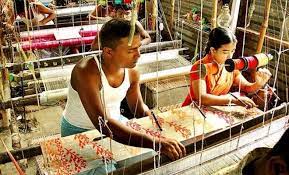 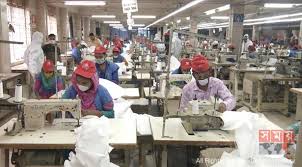 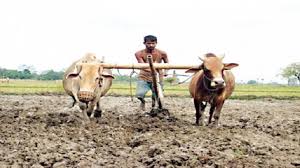 তাঁতি, শ্রমিক, কৃষক, গ্রার্মেন্টস শ্রমিক,  ছোটলোক সম্প্রদায়
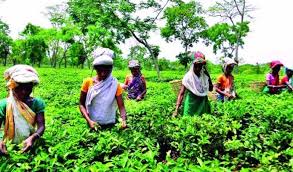 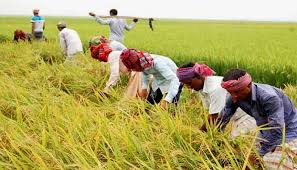 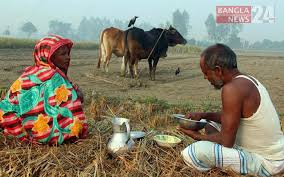 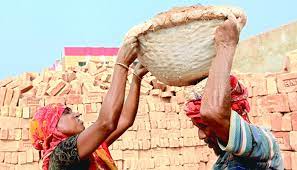 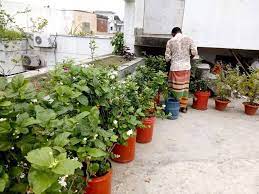 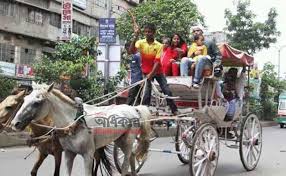 চা শ্রমিক, কৃষক, ধান কাটা, ইট বহন কারী ফুল বাগান কারি সবাই ছোট লোক সম্প্রদায়
ভদ্র সম্প্রদায় ছোট লোকের মাথায় আঘাত
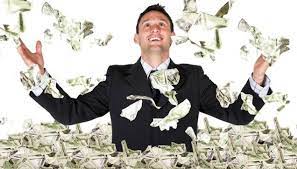 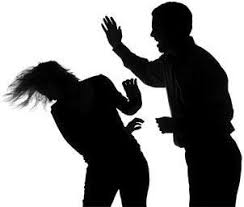 জোড়ায় কাজ
তথাকথিত ‘ছোটলোকের অন্তর কাঁচের ন্যায় স্বচ্ছ বলেছেন কেন?ব্যাখ্যা কর।
গণতন্ত্র
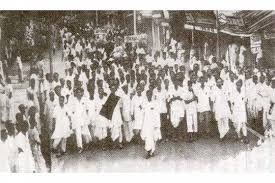 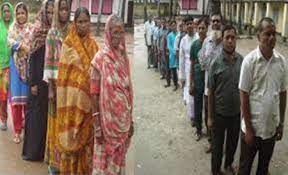 গণতন্ত্র হচ্ছে সবার জন্য সমান অধিকার ।
মহাত্মা গান্ধীর জীবন চরিত্র
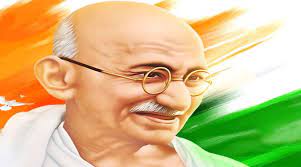 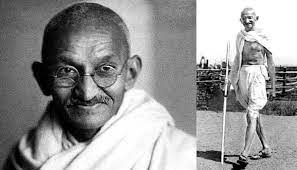 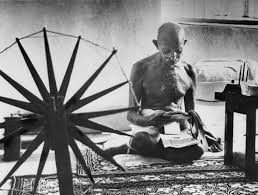 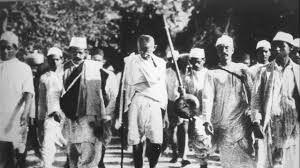 দলীয় কাজ
আমাদের দেশে জনশক্তি গঠন হতে পারছে না কেন?
শাপলা দল
আজ আমাদের এত অধঃপতনের কারণ কী?
গোলাপ দল
কার হাত ধরে বোধন বাঁশিতে সুর দেওয়ার কথা বলা হয়েছে?
জবা দল
মূল্যায়ন
১।কাজী নজরুল ইসলাম দুরারোগে আক্রান্ত হন কত বছর বয়সে? ২।তথাকথিত ছোটলোক বলতে কাকে বুঝানো হয়েছে                 ৩।বোধন বাঁশি কী ?
৪।আমাদের দেশে দশ আনা শক্তির অধিকারী কারা?
বাড়ির কাজ
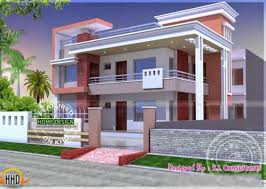 মহাত্মা গান্ধী ছোটলোক-কে বুকে ধরে ভাই বলে ডেকেছেন কেন?ব্যাখ্যা কর ।
সবাইকে  ধন্যবাদ
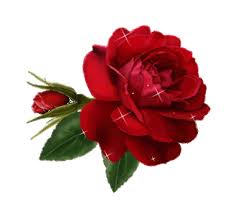